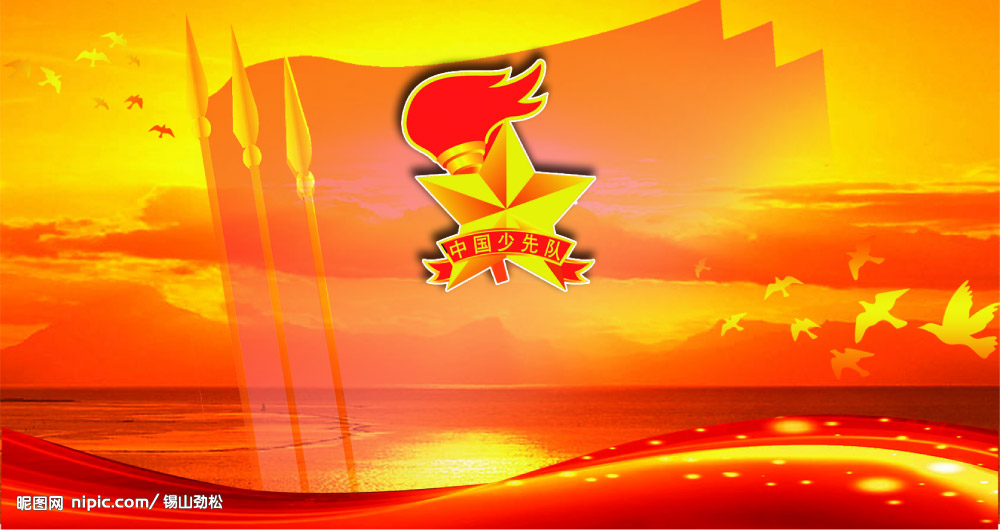 红领巾寻访——革命烈士
鹤峰县实验小学         四0四中队
鹤峰县实验小学
四O四中队
si
四0四中队
四0四中队